PisaEcalBDT v.s. ESEv3
Li.Tao and Jie.Feng
2014/6/5
1
Motivation
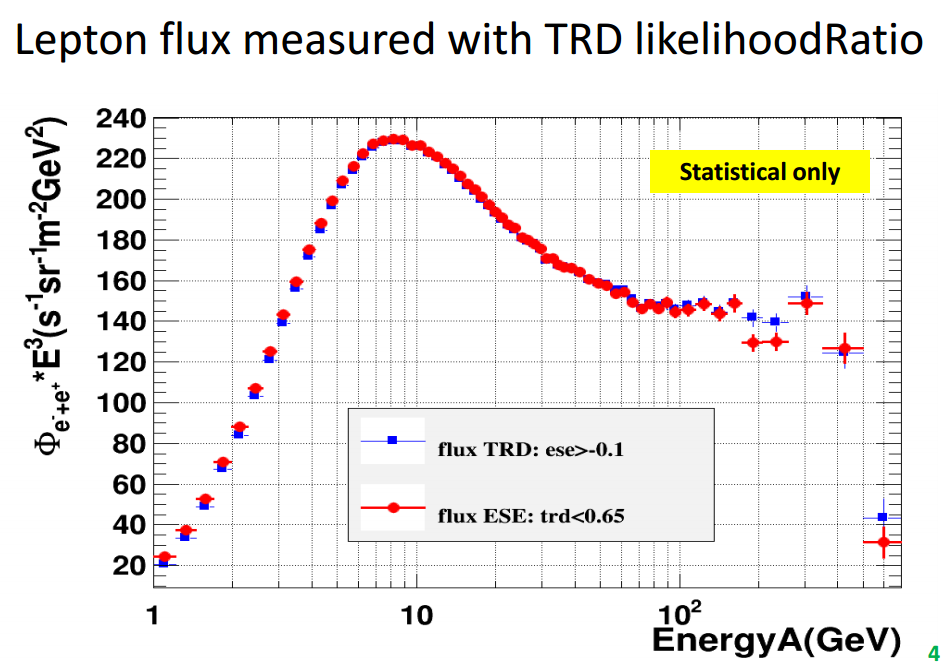 By Li,  14 May
2
260~350GeV (rig<0)
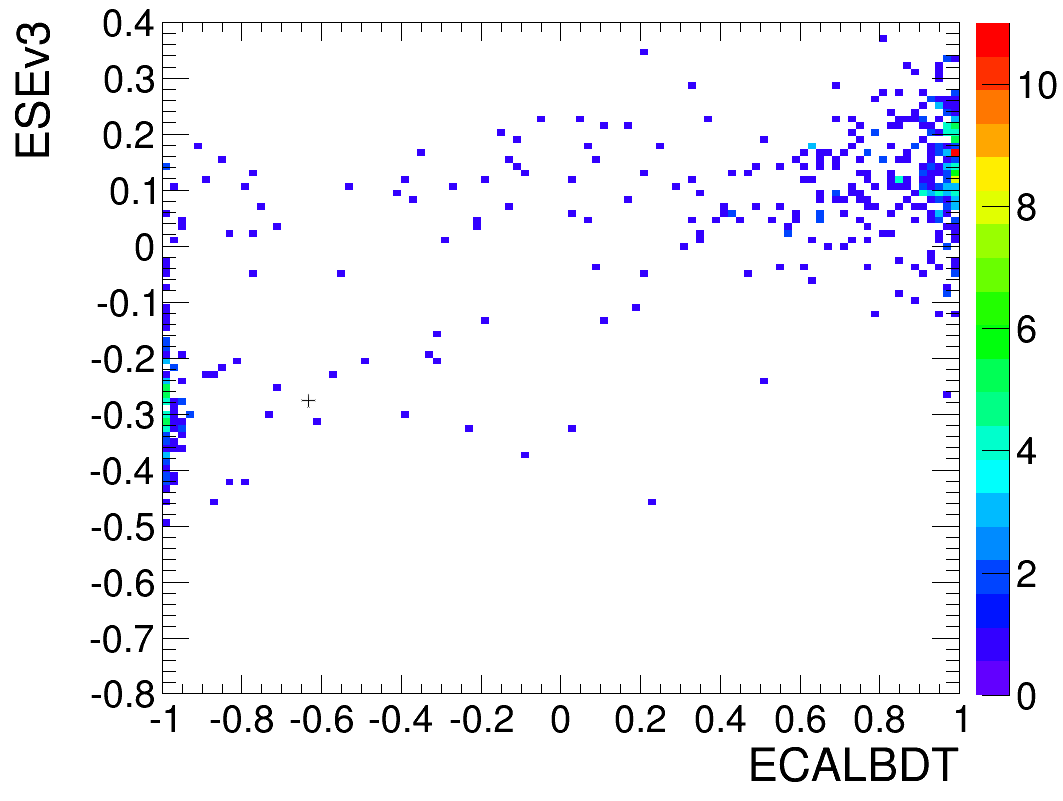 23
352
17
(23-17)/352=1.7%
3
Esev3 proton-(1/3)
Proton?
4
Esev3 proton-(2/3)
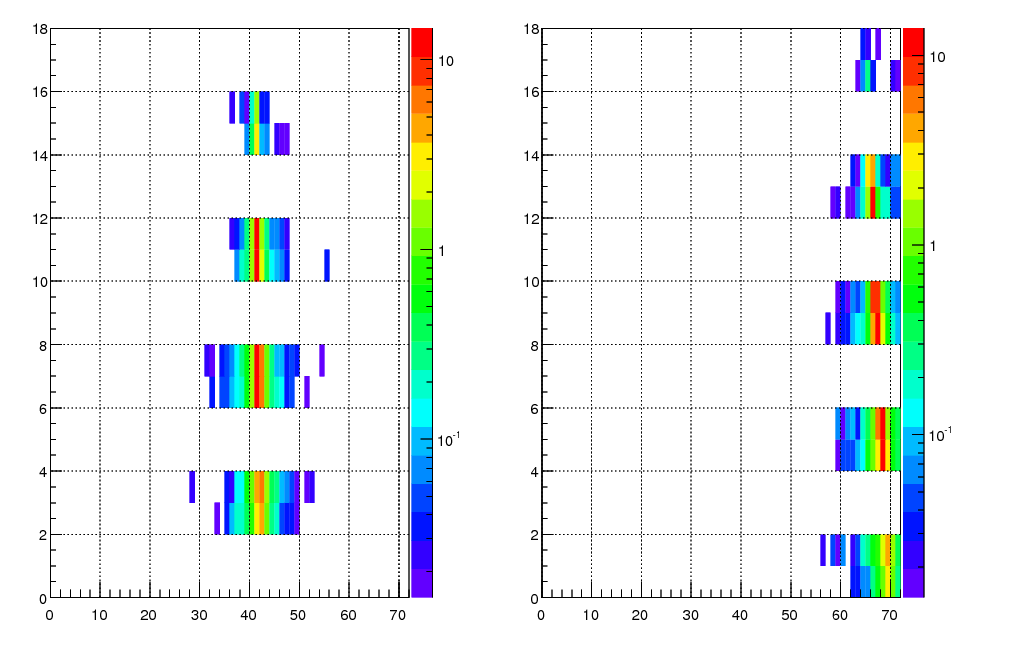 5
Side leakage electron?
Esev3 proton-(3/3)
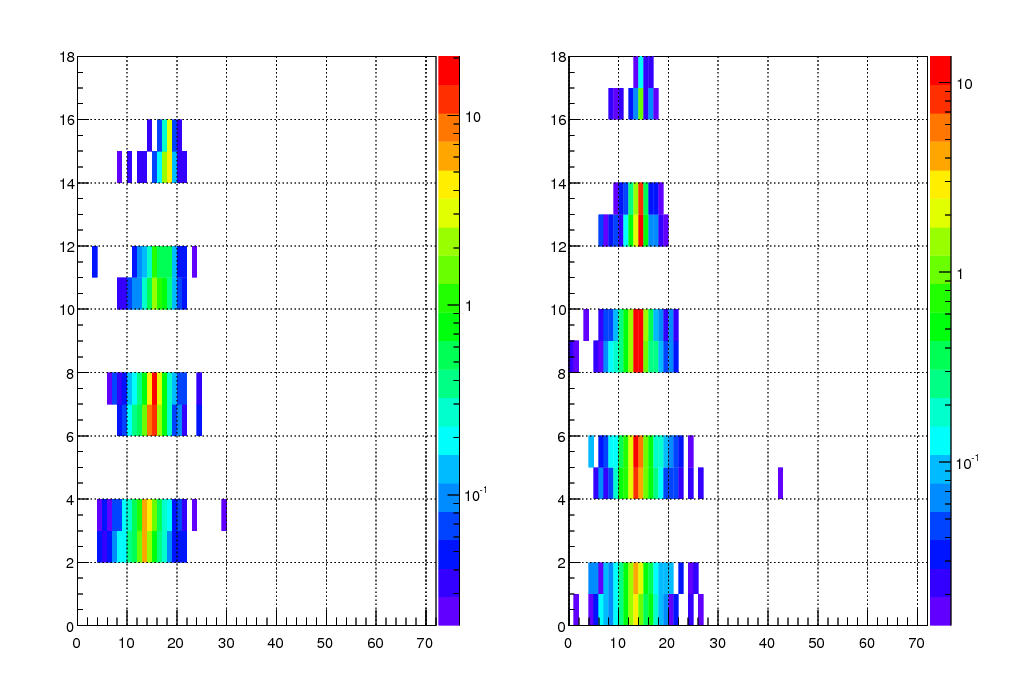 Shower axis go through dead cell
6
Sum up
These shower looks like proton:
1) proton
2) Side leakage electron
3) Shower axis goes through dead cell

We can correct 2) and 3) by a new function getCorrectedESEv3(EcalEntry, EcalExit).
7
ECALBDT proton
Noise or MIP?
8
Antiproton
Uncertainty is dominated by statistical one.
9
By S. Haino, Oct 2013
Current studies Status and Plan
[_]Studies from other groups:
Cut on
TRDLikelihoodRatio>0.7 && EcalBDT<-0.8
To select proton and antiprotons
Fit on Data to get charge confusion.
Pure sample and low statistics.
[_]Plan:
Cut on TRD and 2D(ESEv3 and TrkBDT) fit on Data.
Higher statistics but more bins to fit.
10
First try
Pre-selection from IHEP-MIT study ( Oct. 2013)

1 Full-span track, XY-hit on each tracker plane 
1 shower
1 TRD track 
4 layers of TOF reconstruction 
0.8<QInner<1.4 
0.8<TOF β<1.2 
Tracker external alignments agree 
ecalbdt<-0.8 
ECAL-tracker match 
TRD EPLikelihoodRatio>0.7 
Above cutoff
11
First try
My Selection:
1 shower
4 layers of TOF reconstruction 
0.8<QInner<1.4 
0.8<TOF β<1.2 
ecalbdt<-0.8 
ECAL-tracker match 
TRD EPLikelihoodRatio>0.7 
Above cutoff 
ECALEntry&Exit cut
Q_tofu<1.5
Other patterns except fullspan.

Need to do:
1 Full-span track
XY-hit on each tracker plane
1 TRD track 
Tracker external alignments agree 
Magnet temperature correction
12
First try- No full span
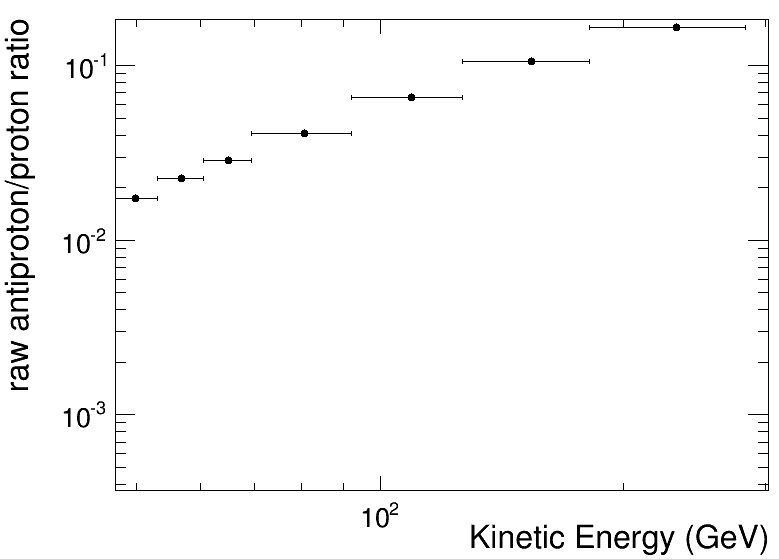 Without full span or new alignment, the contamination from proton is too large. 
Waiting for the new alignment. Only using full-span.
13
First try- full span
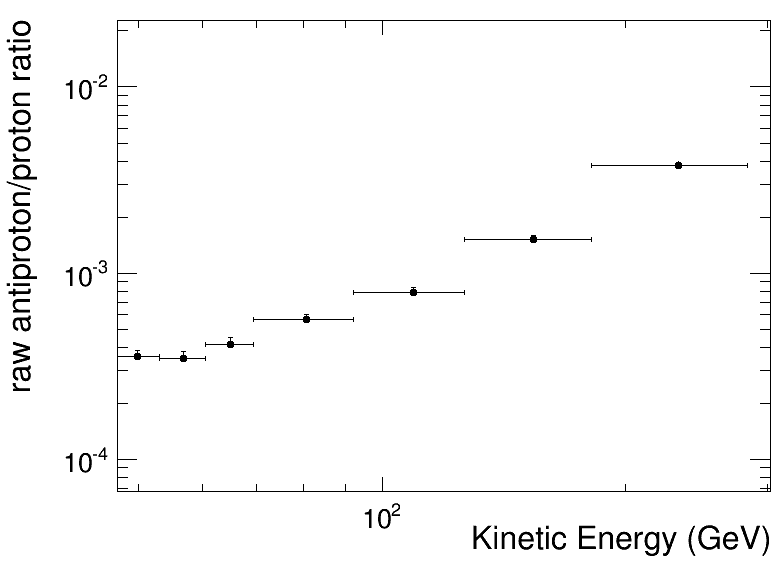 Alignment, temperature correction and 1 TRD track needed.
14
TrkBDT-Proton(on going)
TB 400GeV Protons:
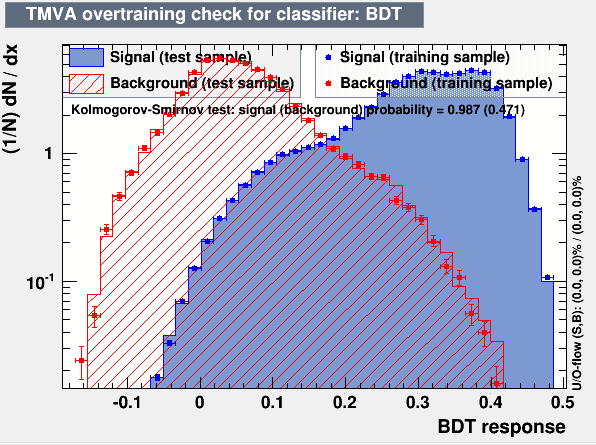 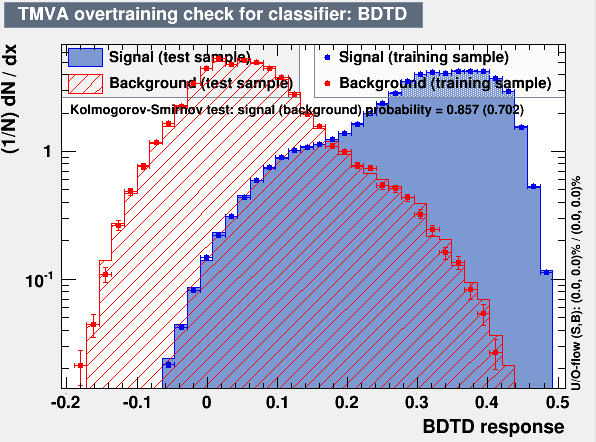 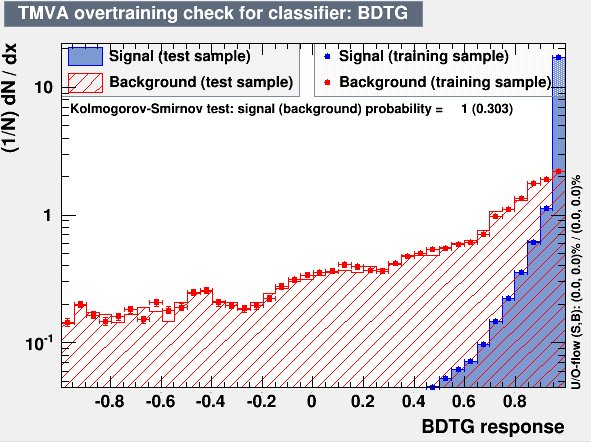 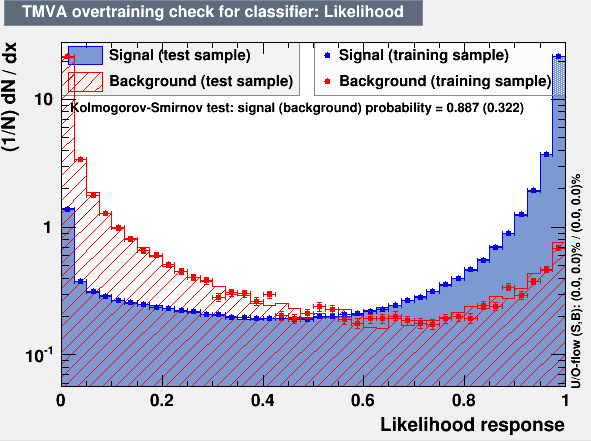 15
Other plans
Develop multi-valued Decision Trees to count protons, antiprotons and electrons.(at least 3 months)
Use other tools to cross check.( ex. TSplot suggested by Li).
16